Alimentación de niños con necesidades especiales
Febrero de 2023​
[Speaker Notes: Bienvenido a Alimentación de niños con necesidades especiales. Este breve módulo se ofrece como complemento de los cursos universitarios del Centro de Cuidado Infantil y Educación Temprana que cubren la salud, la seguridad y la nutrición. No pretende ser exhaustivo sino simplemente destacar las mejores prácticas importantes y la información clave, y también brindarle recursos adicionales.]
Necesidades nutricionales de niños con necesidades especiales
Niños con trastorno del espectro autista
Equipamiento adaptativo
Dietas médicas
[Speaker Notes: Existen muchas situaciones donde un niño puede necesitar una modificación en la comida que se le da, o en la manera de darle de comer. En este módulo, revisaremos niños con Trastorno del espectro autista o TEA, sabiendo que muchas de las adaptaciones para sus necesidades también pueden ser útiles para otros niños, con o sin diagnóstico formal. También hablaremos del equipamiento adaptativo que puede ser útil considerar, y las dietas médicas para ayudarlo a prepararse para una experiencia con un niño que necesite modificaciones dietarias más amplias. Como con todos los niños bajo su cuidado, le recomendamos ver primero al niño, celebrar sus cualidades únicas y crear oportunidades para su crecimiento y desarrollo individual.]
Niños con trastorno del espectro autista
Muchos niños con autismo tienen aversión y sensibilidad ante algunas comidas.
Muchos eligen únicamente alimentos con determinadas texturas o colores.
Evitar grupos de alimentos lleva a la malnutrición.
Los niños con autismo pueden tener problemas para concentrarse en comer y no terminan los alimentos que se les dan.
La constipación es un problema frecuente causado por las elecciones alimentarias.
Reacciones medicamentosas: Algunos medicamentos indicados para el autismo pueden reducir el apetito.
[Speaker Notes: Los niños con Trastorno del espectro autista o TEA pueden tener sensibilidades de muy leves a muy graves a la textura, apariencia o sabor de la comida, del mismo modo que pueden ser sensibles en otras áreas del aula. También pueden tener efectos secundarios a la medicación que puede generar cambios en el apetito. Como no pueden tolerar algunos alimentos o incluso grupos alimentarios completos, tienen riesgo de desarrollar deficiencias nutricionales que pueden afectar su salud. Como proveedor de cuidado infantil, su rol de apoyar a niños con TEA o cualquier otra neurodivergencia es fundamental. Empiece aprendiendo lo máximo posible sobre las capacidades actuales de cada niño individual y trabaje con su familia y proveedores de salud para determinar qué expectativas tienen para el niño mientras esté bajo su cuidado. Cada niño con TEA es único y necesitará un enfoque individual. Trabaje con la familia y los profesionales de la salud para asegurarse de que el plan de alimentación de cada niño cubre sus necesidades nutricionales y también sus sensibilidades.]
Para niños con trastorno del espectro autista
Cree un horario y una rutina de comida consistentes.
 Mantenga el área de servicio de comida simple y evite las distracciones.
 Ofrecer opciones a un niño con autismo puede ayudarlo a aceptar la comida más fácilmente.
 No sirva alimentos que puedan disparar una reacción y causar un fin súbito de la comida.
 Puede ser útil mantener los alimentos separados, usando un plato con divisiones.
[Speaker Notes: Hay algunos puntos básicos que probablemente sean útiles para niños con TEA que también pueden serlo para otros niños bajo su cuidado. Muchos niños se benefician con un programa consistente de transiciones previsibles y útiles. Ofrecer opciones, mantener las interacciones con apoyo y mantener relajada y preparada su energía puede ayudar al niño a mantenerse también tranquilo. La familia y el equipo de atención médica del niño pueden ofrecer sugerencias como usar platos divididos u otros elementos para el momento de la comida que pueden ser de utilidad.]
Cómo ayudar
Trabaje con los padres y terapeutas del niño.
Cree un plan que mantenga la comodidad del niño durante el momento de la comida.
Sea flexible, ya que el plan puede cambiar.
Tenga paciencia.
[Speaker Notes: Lo más importante es crear muchas oportunidades para la comunicación bidireccional con la familia del niño y, cuando tenga permiso, también con el equipo de atención médica del niño. Ellos le darán muchas pistas sobre situaciones y estrategias que serán beneficiosas para el niño y también los factores de estrés o desencadenantes clave. El equipo de atención médica del niño también podrá ofrecer estrategias y apoyo para su entorno que podría ser nuevo o diferente de lo que el niño experimentó anteriormente. Su colaboración y paciencia ayudarán a los niños con TEA a seguir participando y logrando un progreso durante la hora de la comida. 
Del mismo modo que usted sería flexible y brindaría apoyo a un niño mientras aprende a explorar en la mesa de texturas, ser flexible y dar apoyo durante la hora de la comida fomenta la regulación emocional de los niños, incluidos aquellos con TEA. ¿Qué estrategias puede adoptar que lo ayuden a mantener la calma para poder, a su vez, ayudar a los niños? Use las fortalezas del niño como punto de partida y limite lo que pueda aumentar su estrés o abrumarlo. Como ya dijimos, tenga paciencia y reconozca donde puede ser aún más flexible.]
Algunos niños pueden requerir equipamiento adaptativo para ayudar con la alimentación.

Las herramientas o dispositivos adaptados para alimentación se usan para ayudar a los niños con problemas de alimentación y para aumentar la independencia y para ayudar a los niños a tener un “sentido de normalidad”. Estas herramientas incluyen vasos, platos y utensilios.

Estos niños a menudo trabajan con un terapeuta ocupacional, quien lo ayudará con el tipo de equipamiento requerido.
Equipamiento adaptativo
[Speaker Notes: Además de los niños con TEA, puede tener bajo su cuidado a niños con otros tipos de diferencias. Para algunos niños con retrasos de motricidad fina o gruesa u otros tipos de trastornos musculoesqueléticos, los cubiertos, tazas, tazones y platos de adaptación pueden usarse como parte del plan de tratamiento terapéutico. Usar estas herramientas especiales ayuda al crecimiento de los niños, a su independencia y a su éxito con la comida. Probablemente trabaje con su familia y un terapeuta ocupacional como parte de su equipo. Brinde una comunicación bidireccional clara y consistente con la familia del niño, para poder crear una experiencia en el momento de la comida que esté libre de estrés y que le ofrezca al niño la oportunidad de nutrirse y experimentar un crecimiento]
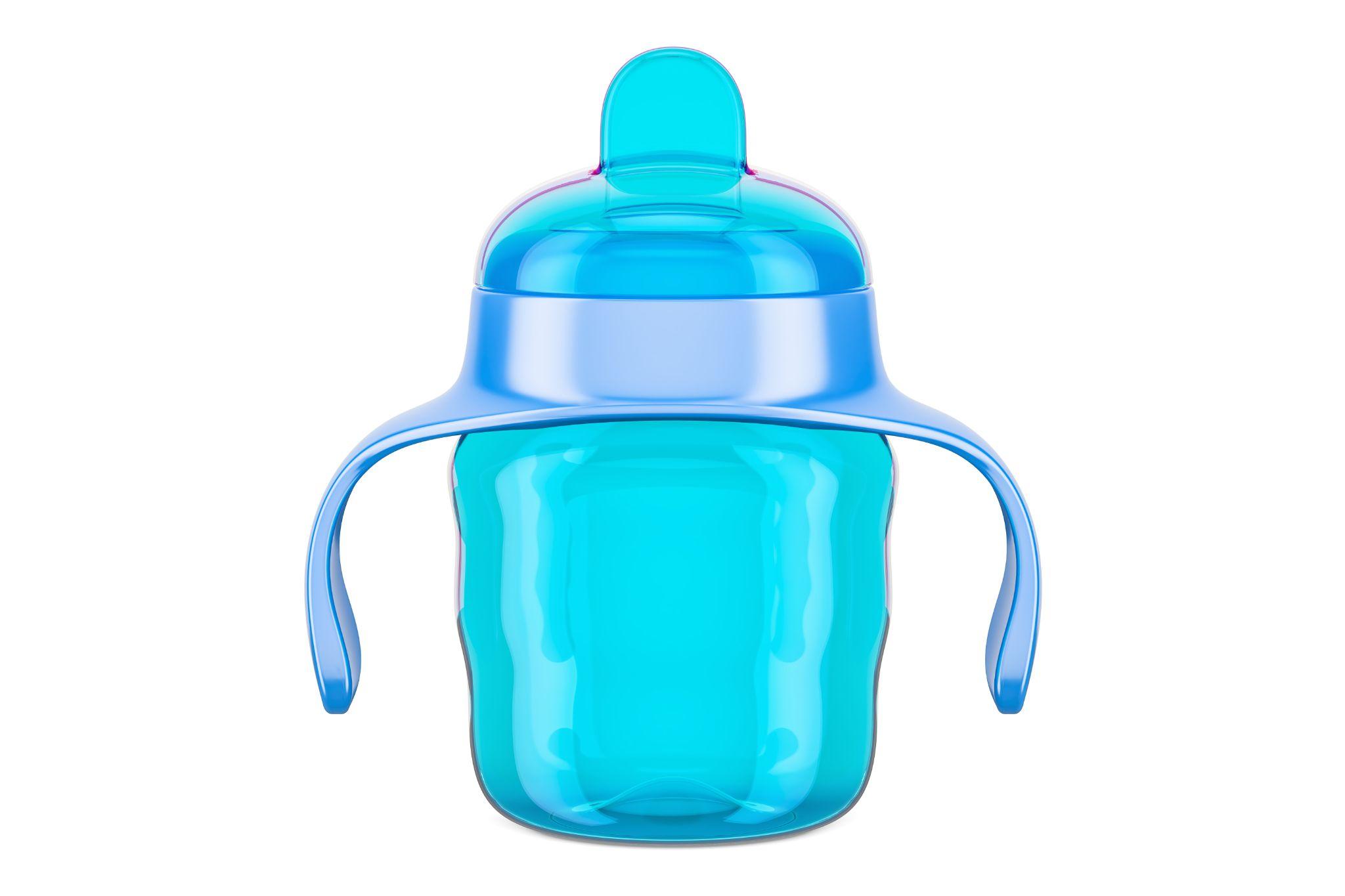 El equipamiento puede estar compuesto por utensilios con manijas grandes o de gomaespuma, recipientes o platos de succión, platos con borde alto, sorbetes o vasos con asas.
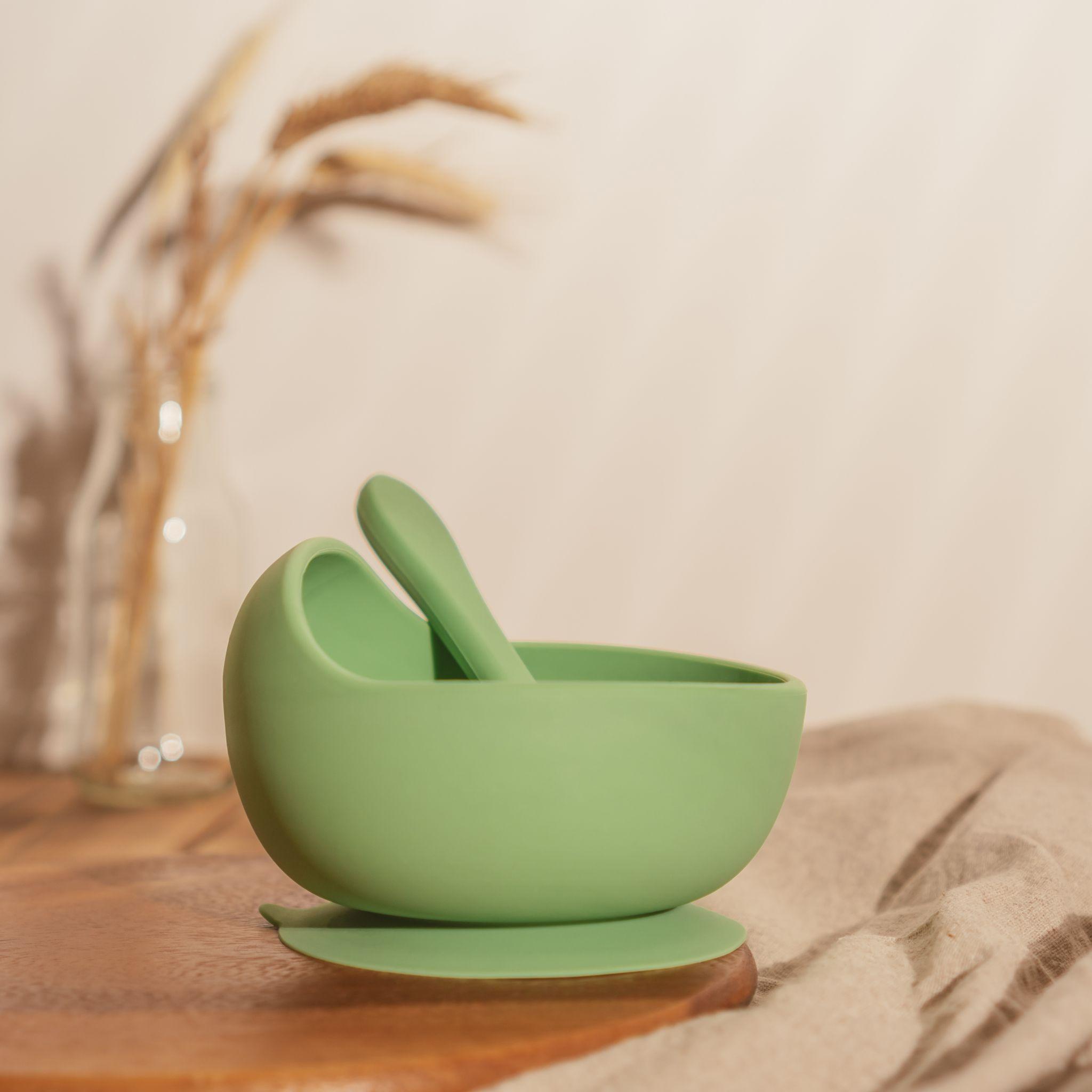 [Speaker Notes: Algunos ejemplos de equipamiento adaptativo incluyen tazas con asa adaptada, tenedores o cucharas con agarre extra grande o tazones con agarre en la base. Si cree que un niño puede beneficiarse con alguno de estos elementos, hable con su familia sobre las opciones.]
Dietas médicas
Los niños podrían tener afecciones médicas que requieran una dieta especializada, como:
Diabetes
Celiaquía
Cardiopatías
Fibrosis quística
Anemia de células falciformes
Errores innatos del metabolismo
[Speaker Notes: Hay algunas afecciones médicas para las cuales se necesita una dieta especial, a veces llamada dieta médica, para que el niño se alimente de manera adecuada. No todas las afecciones médicas graves requieren una modificación dietaria importante, pero las enumeradas sí lo requieren. A veces, la afección requiere una modificación física en los alimentos,  otras veces se permiten o no alimentos específicos, o se modifica el horario de las comidas.]
Modificaciones alimentarias
Los cuidadores/docentes deberían modificar o complementar la dieta del niño para satisfacer sus necesidades médicas o alimentarias específicas.
Los padres/tutores y el proveedor de atención médica primaria del niño deberían consultar para determinar las modificaciones alimentarias a realizar.
Los cuidadores/docentes pueden consultar con un nutricionista o dietista matriculado para obtener orientación respecto de la mejor manera de satisfacer las necesidades del niño.
Debe elaborarse un plan de cuidado para cada niño
 y compartirse con el personal de la cocina y el aula.
[Speaker Notes: Trabaje cerca de la familia, médico y otros miembros del equipo de atención médica del niño, y también de su personal, para asegurarse de que los alimentos servidos cumplan con las modificaciones requeridas.  Su consultor de enfermería, dietista y la familia y equipo de atención médica podrán ayudarlo a entender más sobre la afección médica del niño y a apoyar sus necesidades dietarias. Es importante tomarse muy en serio estas y otras afecciones médicas que tenga el niño, incluidas alergias, ya que su salud puede estar en riesgo.]
Recursos y referencias
Estándares Nacionales de Cuidado Infantil. Capítulo 4: Servicio de Alimentación y Nutrición. 4.2. Requisitos generales: https://nrckids.org/CFOC/Database/4.2.0 
Departamento de Educación del Estado de Connecticut. Adaptación a dietas especiales en los Programas de Cuidado Infantil del CACFP, abril de 2022: https://portal.ct.gov/-/media/SDE/Nutrition/CACFP/SpecDiet/Guide_Special_Diets_CACFP.pdf
Departamento de Agricultura de los Estados Unidos (USDA), Servicio de Alimentación y Nutrición. Adaptación para niños con necesidades nutricionales especiales en programas de nutrición escolar:  https://fns-prod.azureedge.us/sites/default/files/special_dietary_needs.pdf
eXtension Alliance for Better Child Care. Adaptación a dietas especiales en el cuidado infantil:  https://childcare.extension.org/accommodating-special-diets-in-child-care/
Ellyn Satter Institute. https://www.ellynsatterinstitute.org/
Declaración de divulgación: La información de este módulo se basa en diversas fuentes que se mencionan arriba. Tiene el objetivo de resaltar puntos clave relevantes para este tema, pero no es exhaustiva. Para más información, consulte los recursos mencionados arriba.
[Speaker Notes: En esta diapositiva encontrará todos los recursos y referencias que hemos ido mencionando a lo largo del módulo. Os animamos a echarles un vistazo para obtener más información tanto para usted como para compartir con las familias bajo su cuidado.]
¡Gracias!
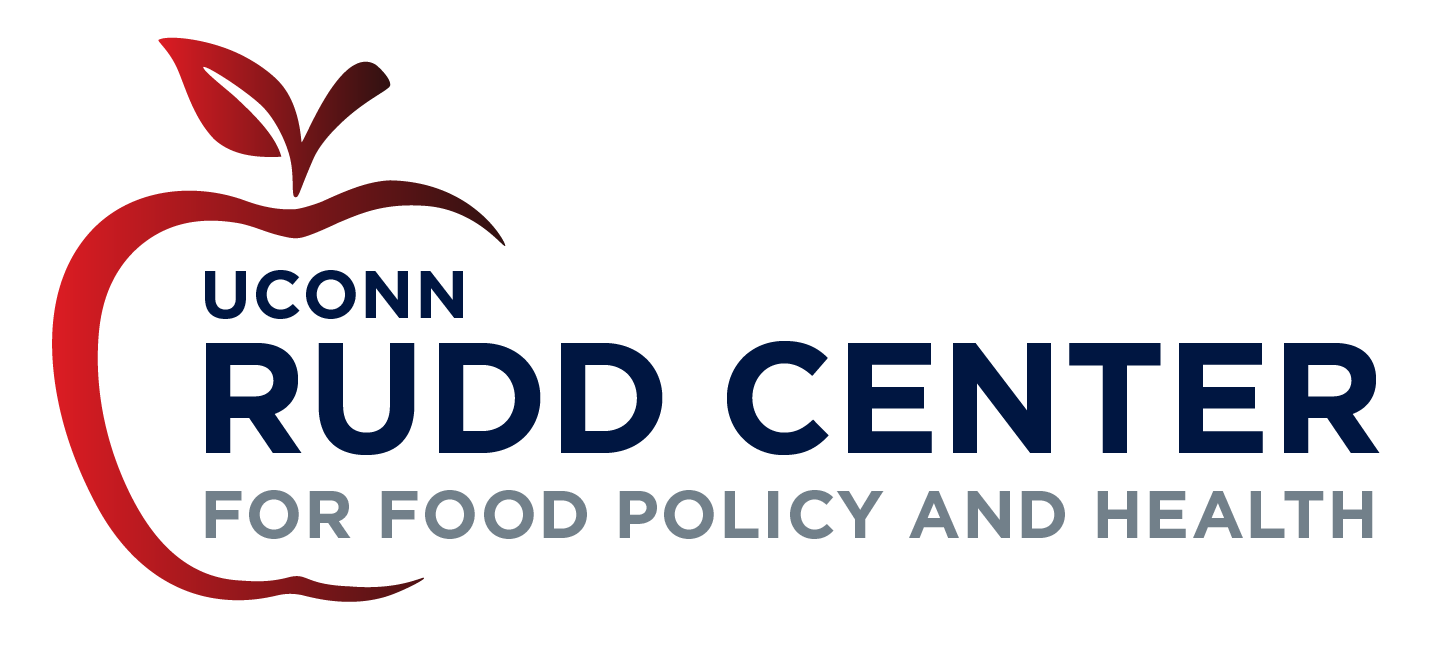 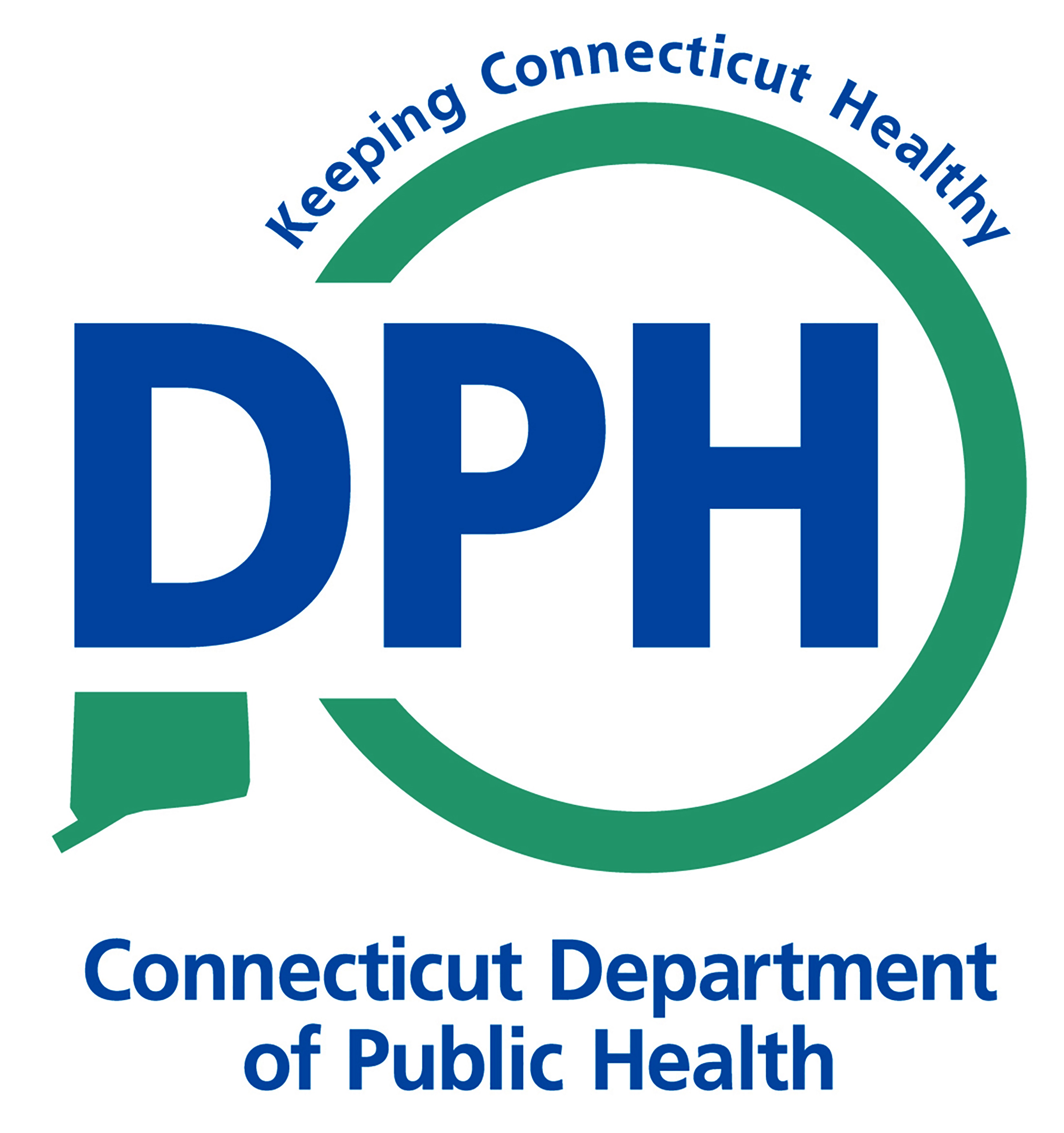 Hecho posible gracias al financiamiento de  
 los Centros para el Control y la Prevención de Enfermedades (CDC).
[Speaker Notes: Gracias por acompañarnos a revisar Alimentación de niños con necesidades especiales. Este módulo es posible gracias a los Centros para el Control y la Prevención de Enfermedades y se desarrolló en colaboración con el UConn Rudd Center para la Salud y Política Alimentaria y el Departamento de Salud Pública de CT.]